Google Classroom Guide for Parents
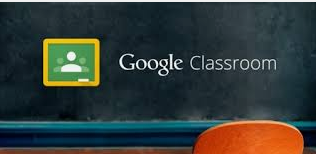 Step 1- Go onto any web browser



Step 2 -  Type Drive Sign-in
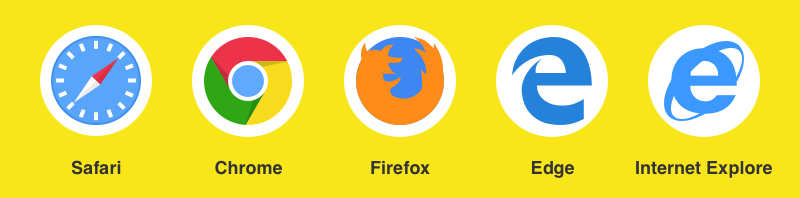 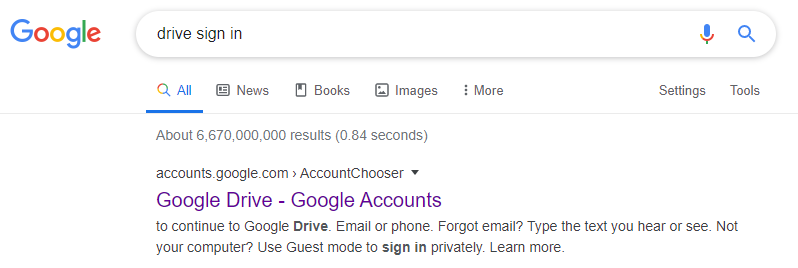 Step 3 -Login with the credentials that have been given to your child
Email: Type your child’s school email address and click ‘Next’
Password: Type your child’s password and click ‘Next’
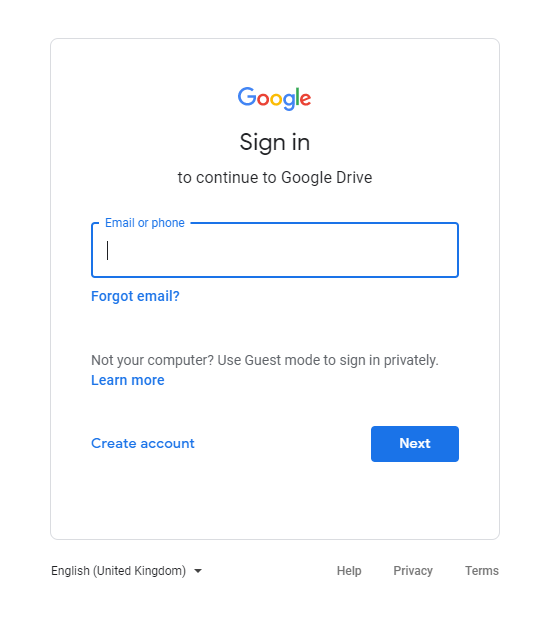 Step 4 – Once logged in, on the right hand side click on the icon 
And then click on Google Classrooms
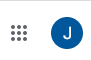 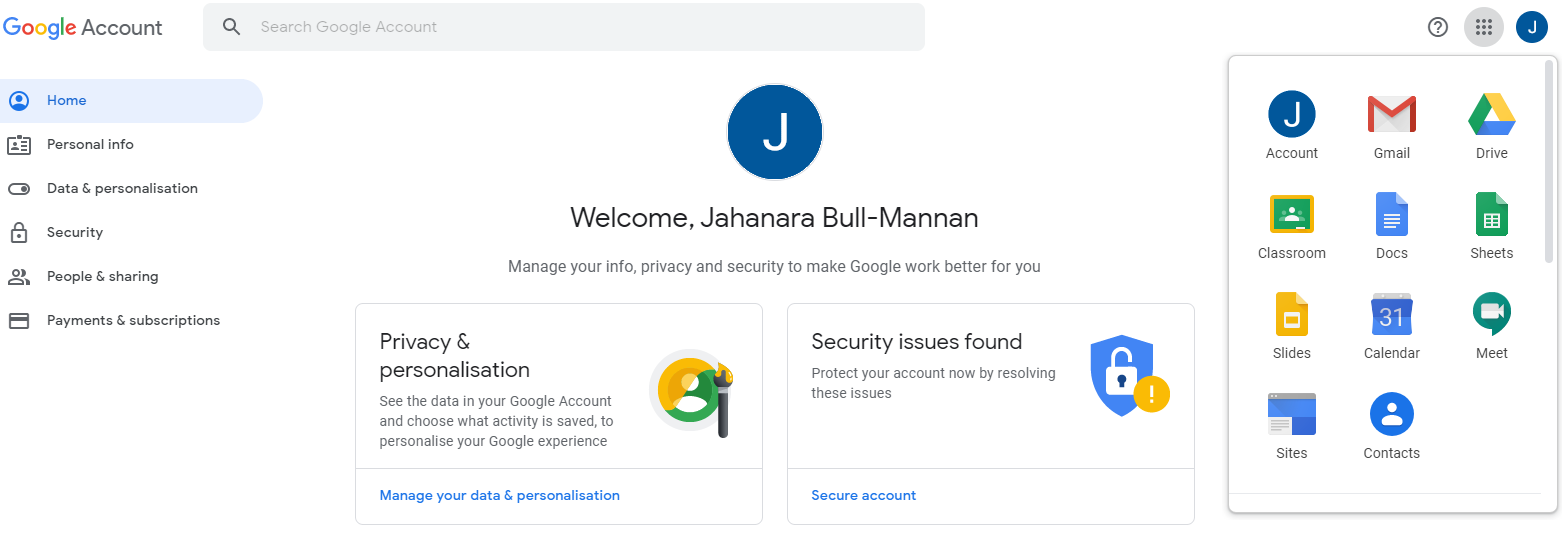 Step 5 – Now you will see your child’s class. Click on your Child’s class.
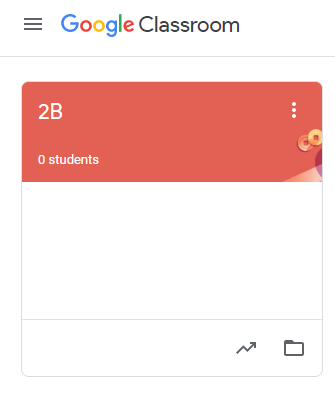 Step 6 – Now you will be able to see your child’s virtual classroom where you will be able to check work that has been uploaded by the teacher and your child will be able to communicate with their teacher.
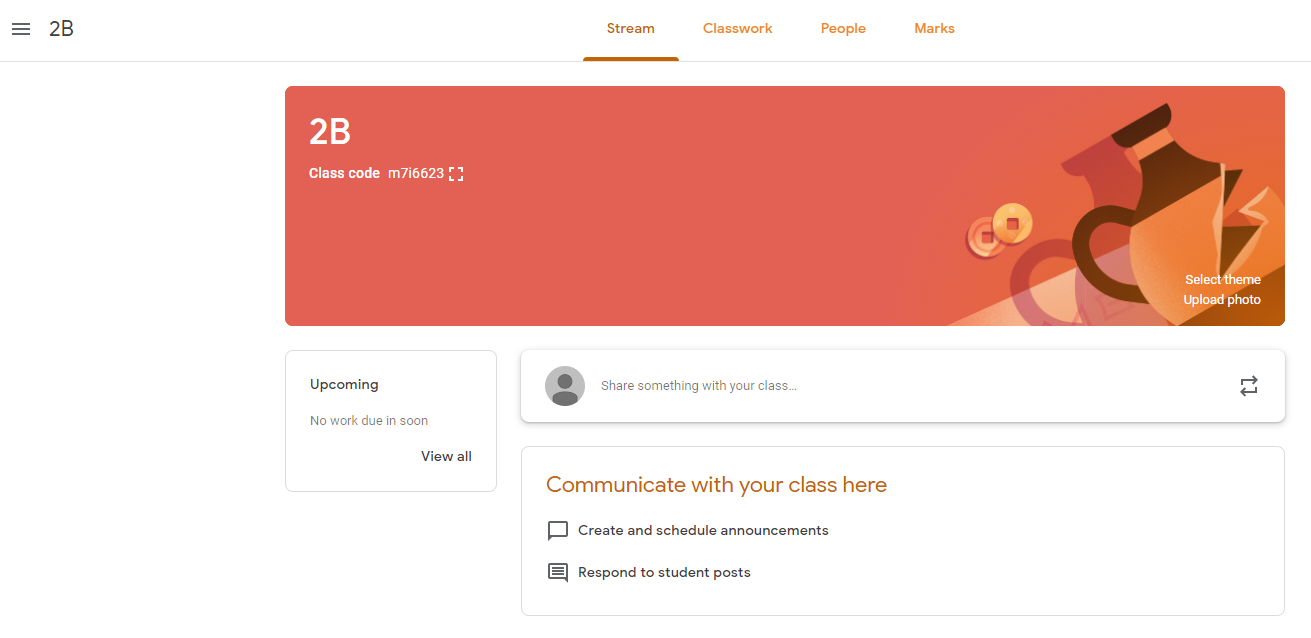 https://www.youtube.com/watch?v=xfgqtCi7hdo

https://www.youtube.com/watch?v=LWkPCi6noCI
See below video links for further guidance